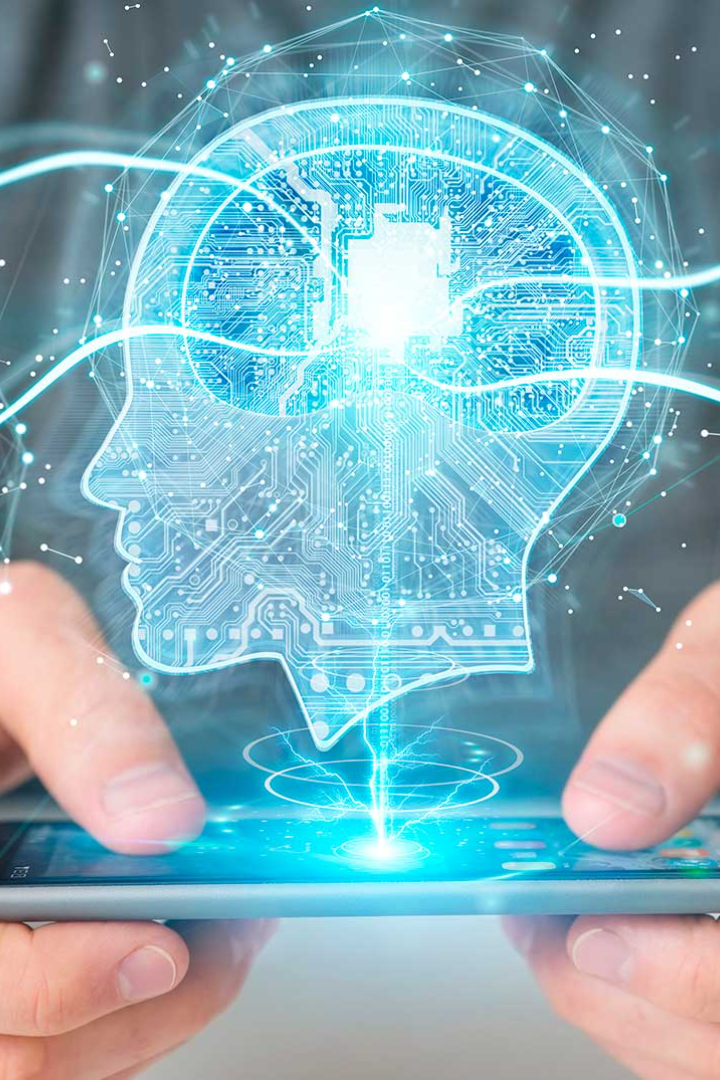 Inteligência Artificial
A inteligência artificial é uma área de estudo que permite que sistemas ou máquinas realizem tarefas que normalmente requerem inteligência humana.
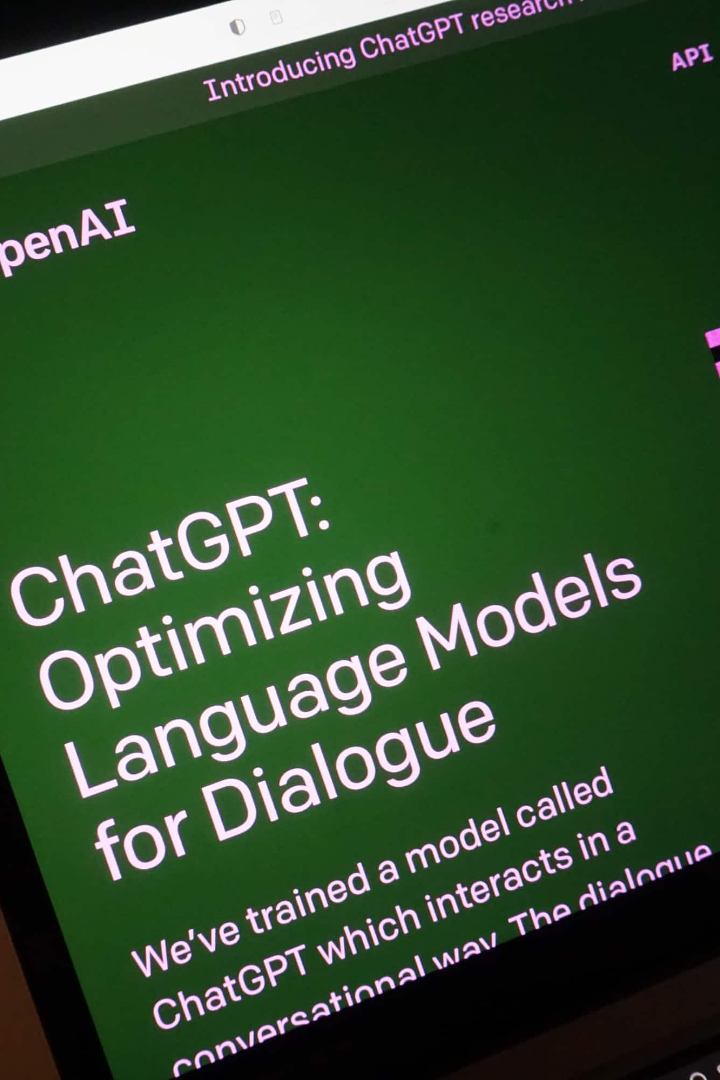 Introdução ao ChatGPT
O ChatGPT é uma poderosa tecnologia de geração de linguagem natural que permite conversas fluidas e convincentes com uma máquina. Vamos explorar seu funcionamento e aplicações!
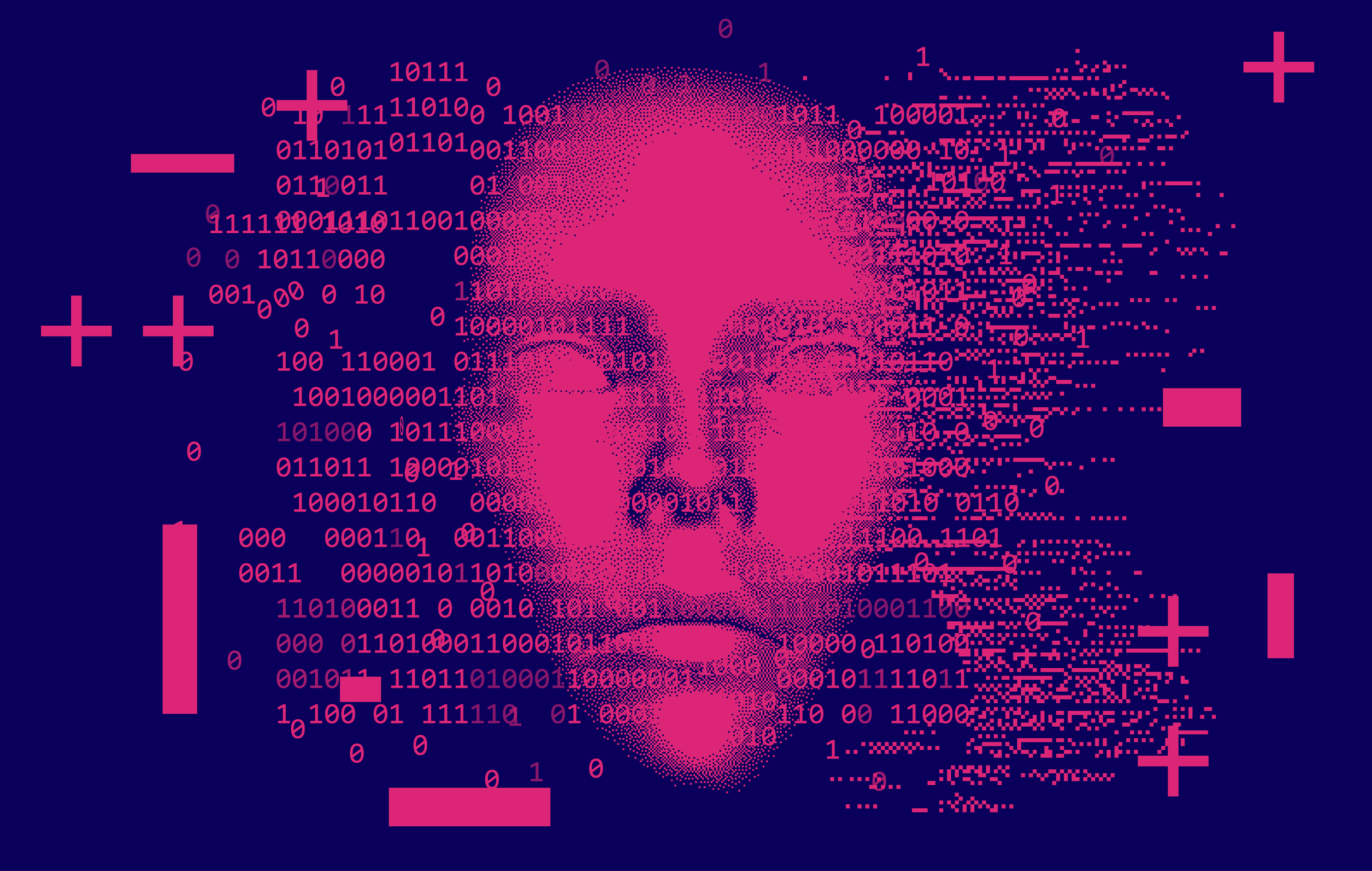 História e Desenvolvimento
Uma linha do tempo fascinante do ChatGPT, desde seus primórdios até as versões mais recentes. Descubra os marcos importantes e as atualizações que transformaram a tecnologia.
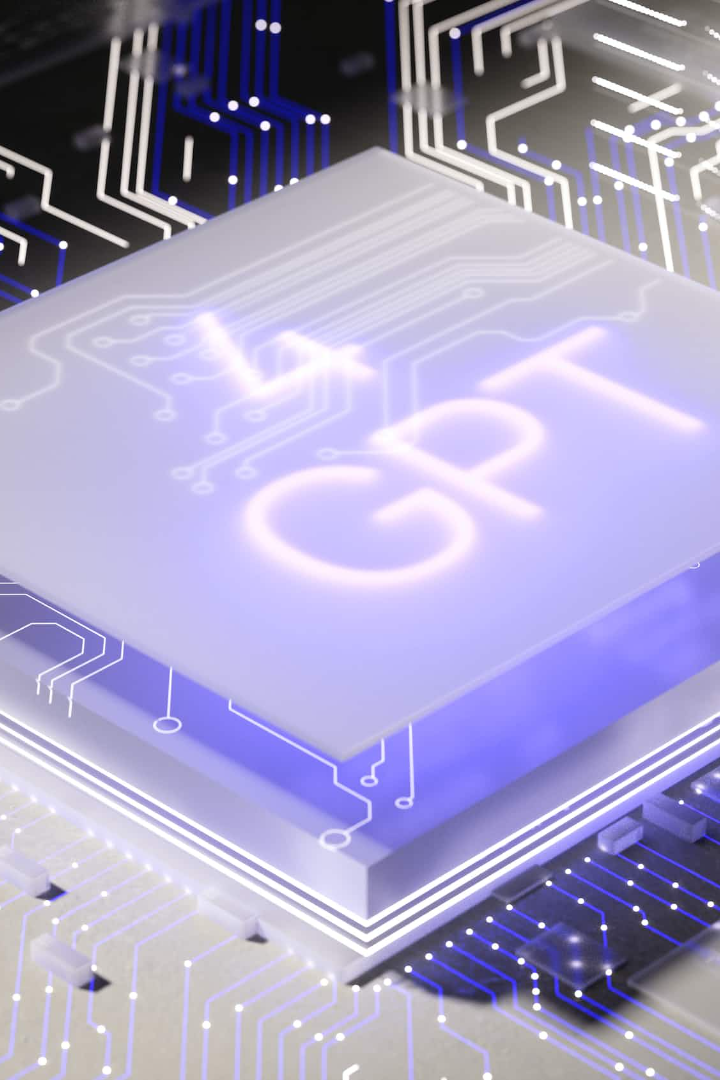 Funcionamento Interno
Adentro do ChatGPT - como ele processa a linguagem natural, os modelos de aprendizado de máquina que o impulsionam e como é treinado para gerar respostas convincentes.
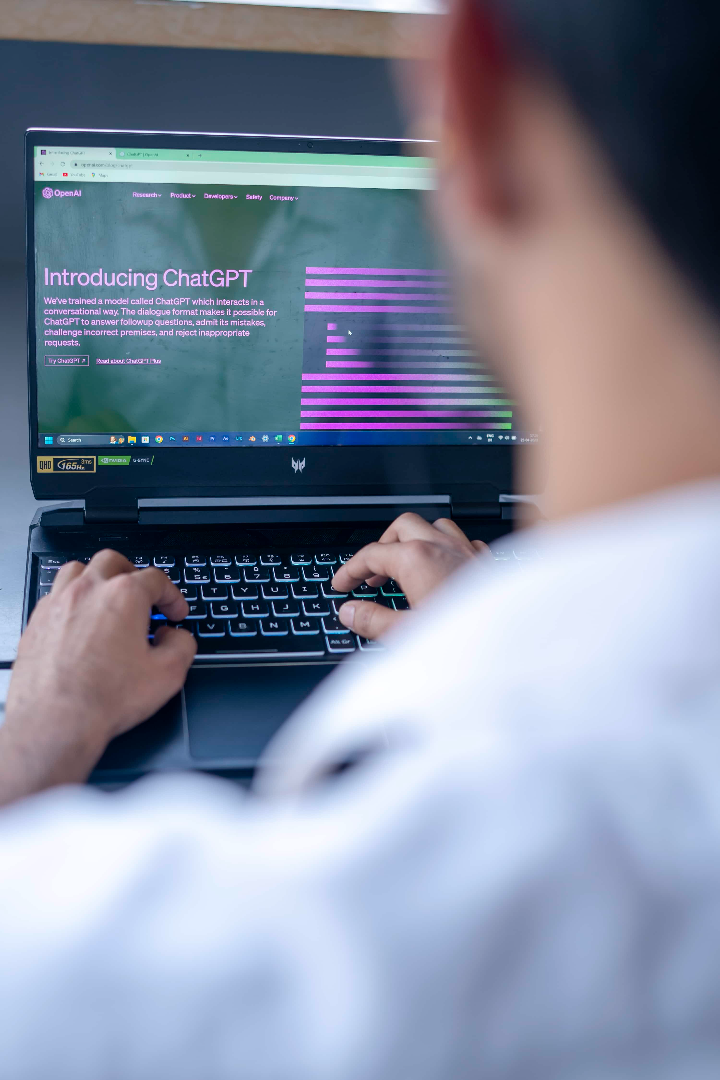 Aplicações do ChatGPT
Descubra como o ChatGPT está revolucionando diferentes setores, desde atendimento ao cliente personalizado até criação de conteúdo e assistência virtual – o potencial é infinito!
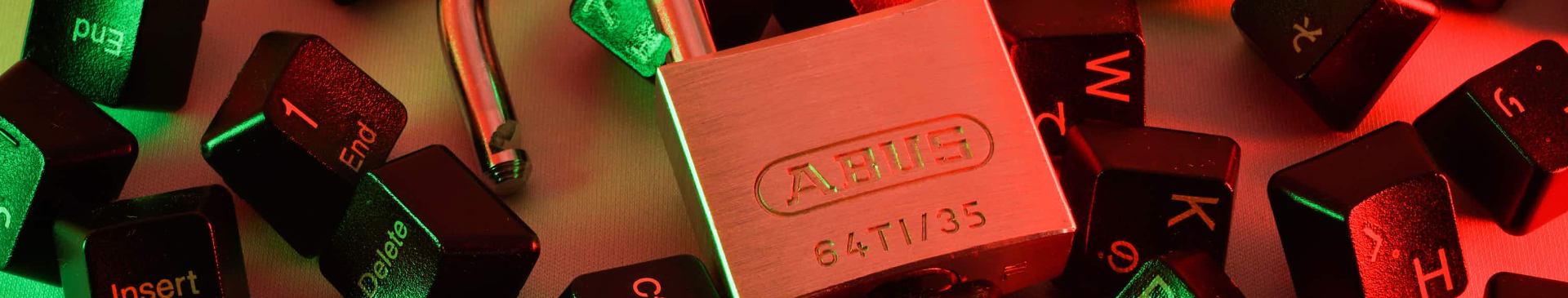 Desafios e Limitações
Apesar de seu impressionante poder, o ChatGPT possui limitações. Exploraremos viés, respostas inadequadas e preocupações de segurança que precisamos considerar.
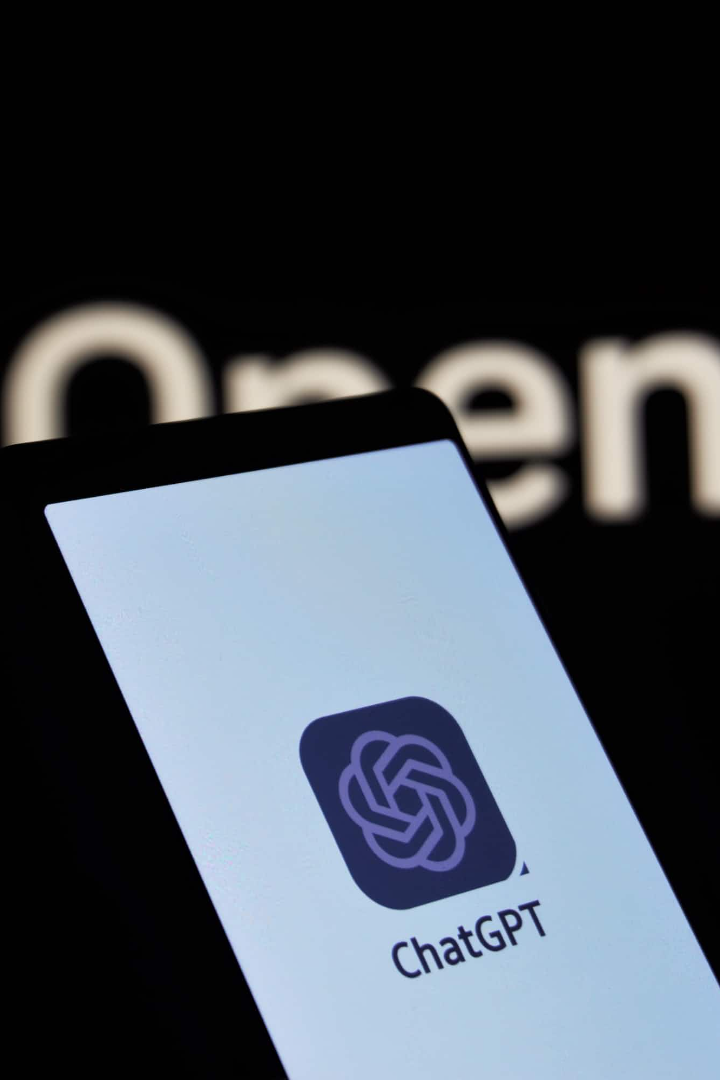 Ética e Questões Sociais
À medida que a IA se torna mais presente em nossas vidas, discutiremos as implicações éticas do ChatGPT, seu impacto na sociedade e preocupações sobre desinformação.
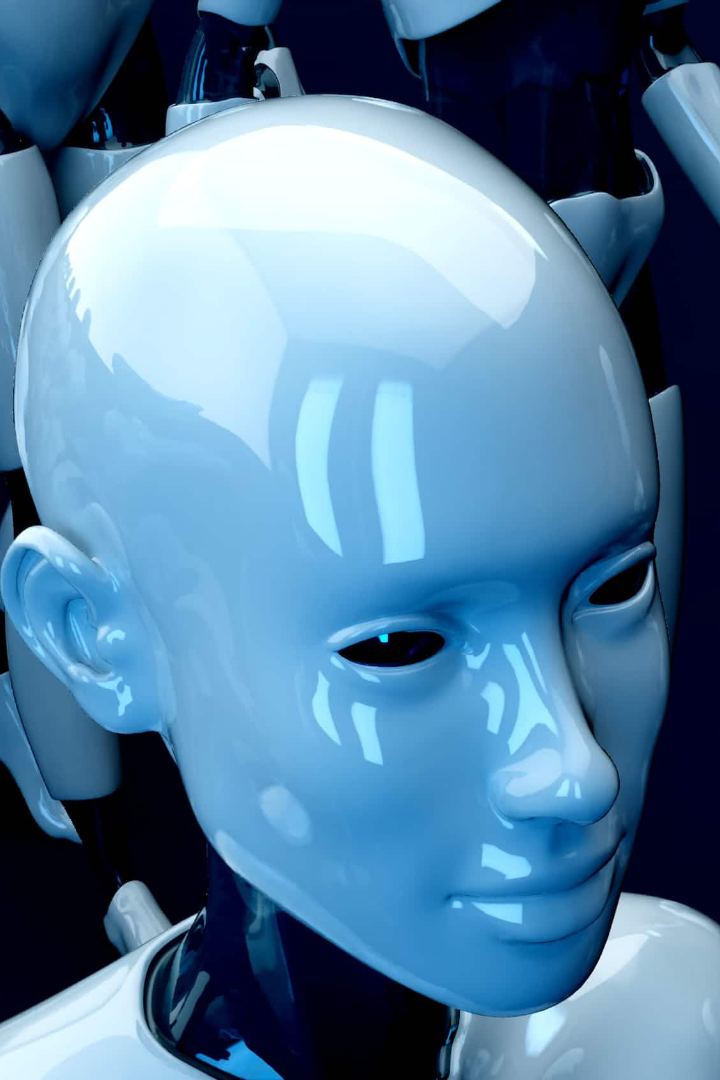 Vantagens e Desvantagens
Vamos comparar o ChatGPT com outras tecnologias de geração de linguagem natural e destacar suas vantagens e desvantagens. Examinaremos criticamente suas capacidades e limitações.
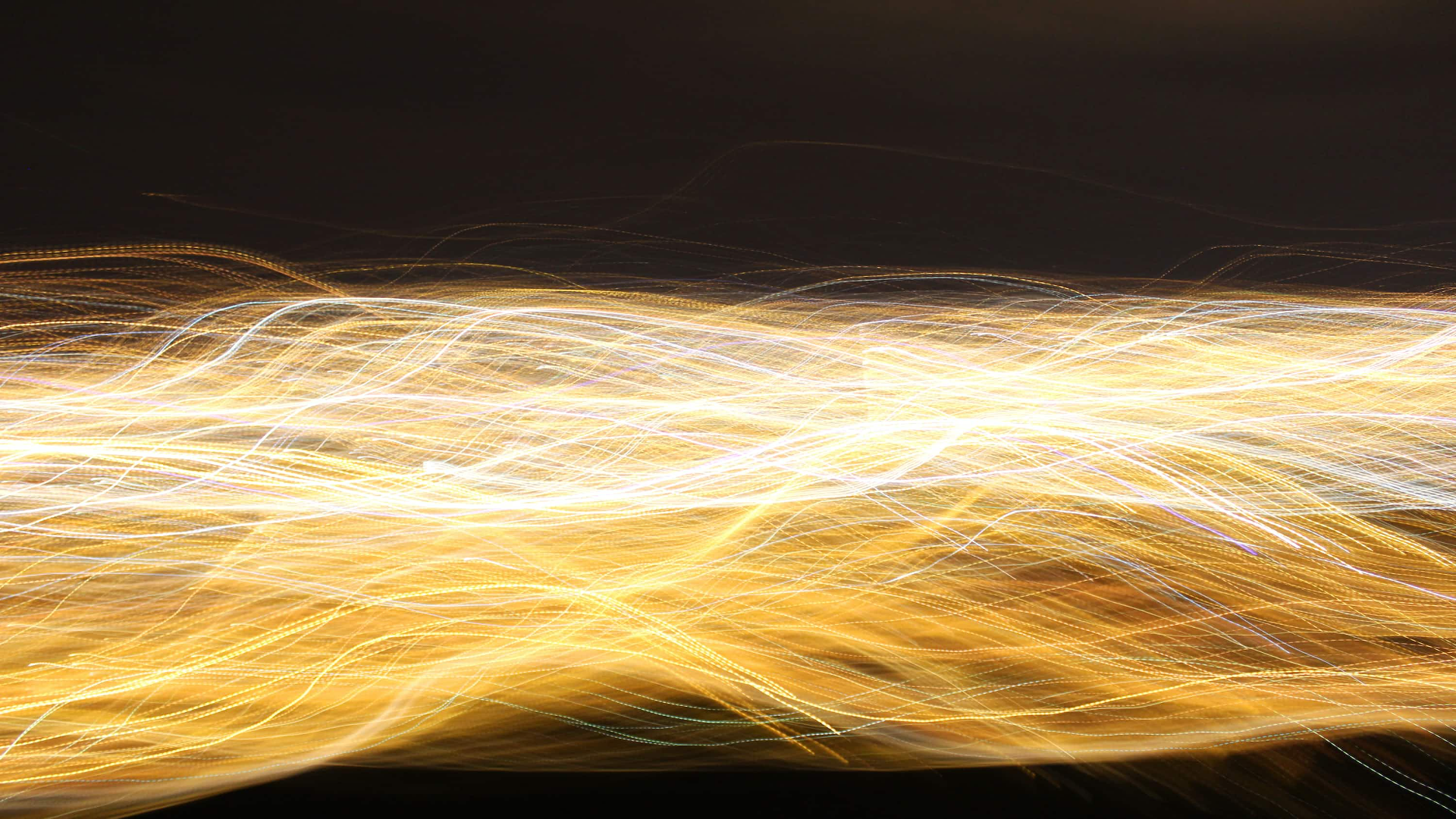 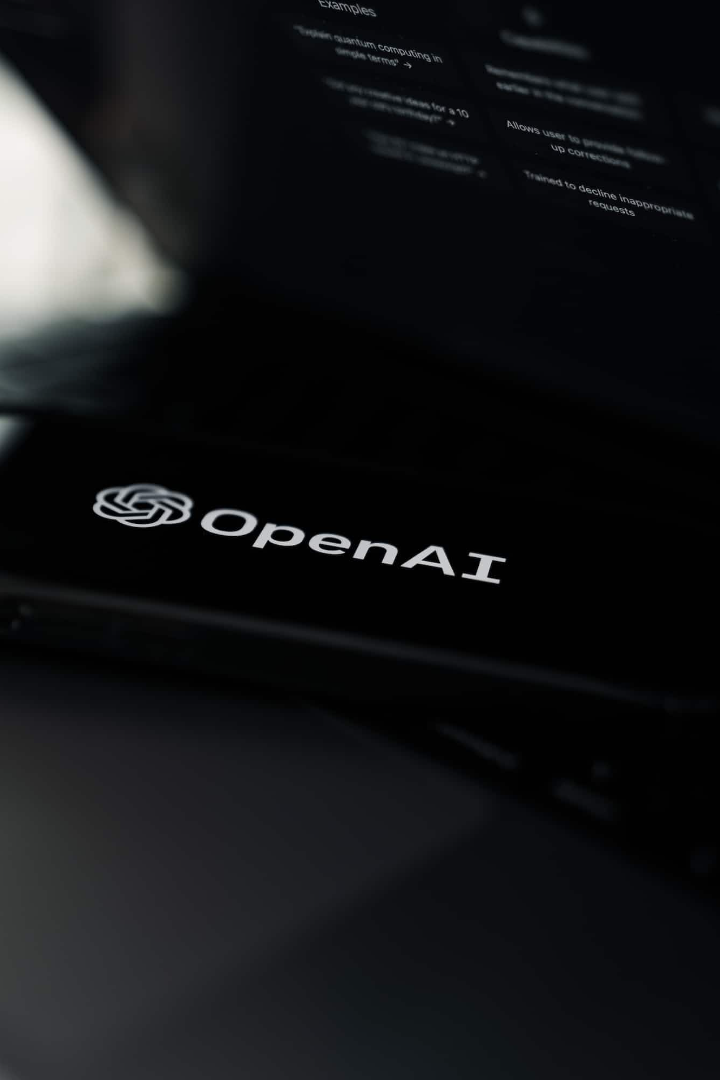 O Futuro do ChatGPT
O ChatGPT está apenas começando. Exploraremos as tendências futuras e as possíveis evoluções, com inovações emocionantes e novas aplicações esperando para serem descobertas.